National Qualifications 2021-22
Donna Vivers-SQA Liaison Manager
2021-22
'The central planning assumption is that an examination diet for National 5, Higher and Advanced Higher courses will be held in session 2021-2022. This decision has been informed by the views of stakeholders, including the National Qualifications Group*, and by public health advice.’

*ADES, Colleges Scotland, Education Scotland, EIS, SLS, SCIS, SQA, Scottish Government, NPFS, SYP
[Speaker Notes: The Cabinet Secretary informed parliament on the 18th August that, exams would go ahead and this is still the situation.]
Exam diet
SQA exam diet: 26 April to 1 June 2022 
Results day on 9 August 2022
[Speaker Notes: While detailed planning for delivering exams is now underway, it is also important that SQA, along with the whole education system, plans for any further disruption that may happen due to the Covid-19 pandemic and I will talk about this later. Many of you and your children will be experiencing exams for the first time this year so I thought it would be worthwhile showing you this 5 min video of the whole process from before the exam to after certification.]
[Speaker Notes: You may have seen this video before but it is still very relevant. Link to embedded video:
 https://www.youtube.com/watch?v=l2-8tT4PH8g]
[Speaker Notes: Let’s move on to more specific support this year…
We have modified the courses to
reduce the volume of assessment and ease teacher, lecturer and learner workload
maintain the credibility of the qualifications so that every school in Scotland still covers the same material and we maintain consistency
allow for any lost learning caused by Covid-19 
support learners as they progress to the next stage of their qualifications

For most National 5 to Advanced Higher courses, these are the same modifications that were put in place for 2020-21. However, in response to feedback from teachers and lecturers, and the recent easing of public health restrictions, SQA has adjusted the modifications in around 70 courses for 2021-22 to give learners more opportunities to demonstrate their knowledge and skills.

To give you an example some of the modifications in practical courses were very tough on some young people. Woodworking and cookery…they could not actually do the practical assessments which was where they excelled so there is no point in ditching these this year and penalising the young people. Many of these have been brought back where covid restrictions allow.

Course information 2021-22- on all subject pages show you what the modifications are so have a look for some of the subjects your senior pupils are taking.]
Contingency planning
[Speaker Notes: The National Quals Group have planned contingencies this year so we will all be better prepared if something does happen and the covid situation changes.
The first contingency has been announced and the second will only be applied if….

If changes to public health advice mean that large gatherings of people are no longer permitted in April to June, and exams are cancelled,]
Scenario 2 – additional support for learners
Announced 1st February 2022
Support for exam component – examples include:

 Assessment content/contexts that will or will not be assessed in 2022 question papers
 Study guide
 Study notes to be taken into exam
View the type of revision support that will be provided for each course.
[Speaker Notes: This additional support follows the significant modifications  (which are scenario 1), that we made to the course assessments at the start of session 2021-22 to help reduce the volume of assessment and ease the workload of learners, teachers, lecturers, and training providers.
We have continued to closely monitor the levels of disruption to learning and teaching across the country, including learner and staff absences. As a result, following discussion with our partners across the education system we moved to Scenario 2.

This means that we will publish some revision support for learners to help them with their revision during the final run up to their exams. This support is focused on the question paper element of courses, exams and not coursework. Coursework support was included in the modifications much earlier in the school year.

We will publish the revision support during week beginning 7 March, as it is important that learners have had the opportunity to complete their courses and focus on their coursework before they turn their attention more fully towards preparing for exams as they would do any other year. 
Revision support will be available for all courses that have an exam. This support will be tailored to reflect the different content and styles of questions that are assessed in each question paper, as well as any modifications to the question papers that are already in place, both of which will help the learner. 

In some courses we will advise learners which topic(s), context(s) or content will or will not be assessed in the exam. This will allow learners to focus their revision on what will be in the exam. For other courses we will provide study guides, with hints and tips to help learners prepare for the exams. A couple of courses will have study guides which learners can take into the exam, where appropriate, example, where candidates routinely memorise or write out essays 10 times before they go in, we will stop this practice by allowing them to take in their notes that can be used for extended writing.]
Exam Exceptional Circumstances – pre certification
Change in name – “Exam” EC

Safety net for learners who:
	Cannot attend the exam for good reason
	Suffer significant disruption on the day of exam

Review of assessment evidence of demonstrated attainment
[Speaker Notes: As you saw in the video, our Exceptional Circumstances system will run this year with a slight change. It will only focus on the Exam. This service will support learners who are unable to attend an exam due to a reason beyond their control, such as a medical condition (including Covid-19 related absence) or bereavement, or who are affected by disruption on the day of the exam as reported by the Chief Invigilator. 
As soon as a school find out that there is a candidate that cannot attend on the day of the exam, the school can contact us and we can start to gather evidence from the school that will allow a grade to be given and certificated.]
Appeals 2022 – post certification
Safety net for learners who don’t perform to expectation in exam
Eligibility – certificated grade is less than estimated grade
Review of demonstrated evidence of attainment
Priority service for HEI/College or employment offers
Free service and final decision to appeal will rest with learner
[Speaker Notes: Appeals post certification is the second safety net. This comes into play after certification. A candidate can appeal if the grade they get is lower than the estimated grade. Once a candidate decides to appeal, we will request that the school provide us with the evidence. We will then use this material to make the final decision on the grade.]
Stay up-to-date
Visit our dedicated web page - www.sqa.org.uk/nqchanges

Subscribe to our web alert service - www.sqa.org.uk/myalerts

Follow us online:
                 
                @sqanews

	      Scottish Qualifications Authority
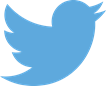 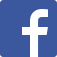